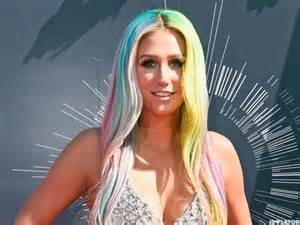 Kesha Rose Serbert
Informations
Kesha was Born in California the March 1 1987
She have blond or purple hair, brown eyes, beige skin and skinny we dont know
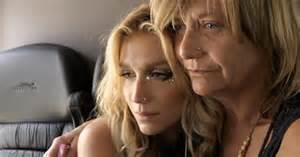 Family Member
Pebe Serbert (Mother)
Louie Serbert (Sister)
Lagan Blue Serbert (Eldest)
Hugh Moffat (Father)
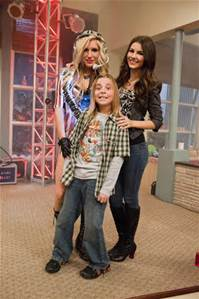 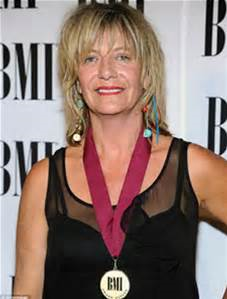 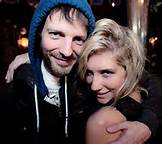 Career Beginning
Kesha is a american singer, a songwriter and rapper
She have compose TiK ToK, Blah Blah Blah, C’Mon, True Colors and ect.
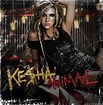 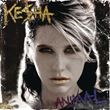 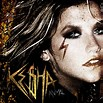 Favourite place
In the red carpet (this is he say in a biography)
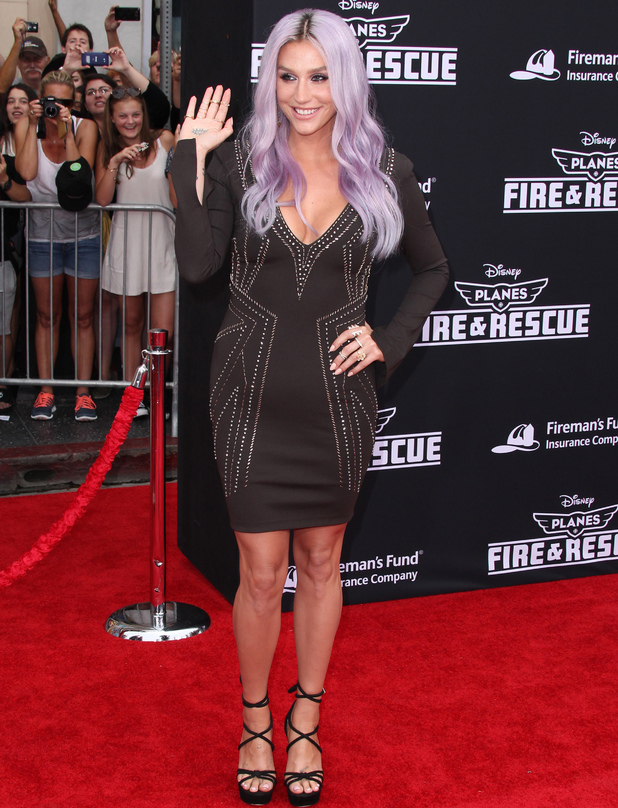 Charity involvement
This charity is : PETA
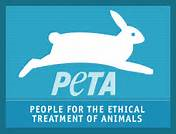 Advocating for animals is second nature to me,” Kesha said in response to the honor. “My affinity with animals and the natural world inspires me and my music. I don’t understand how anyone can justify abusing or exploiting animals, and as long as it continues, I intend to keep talking about it.”
interests
The chat and the music
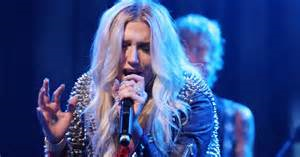 Thanks for listening!